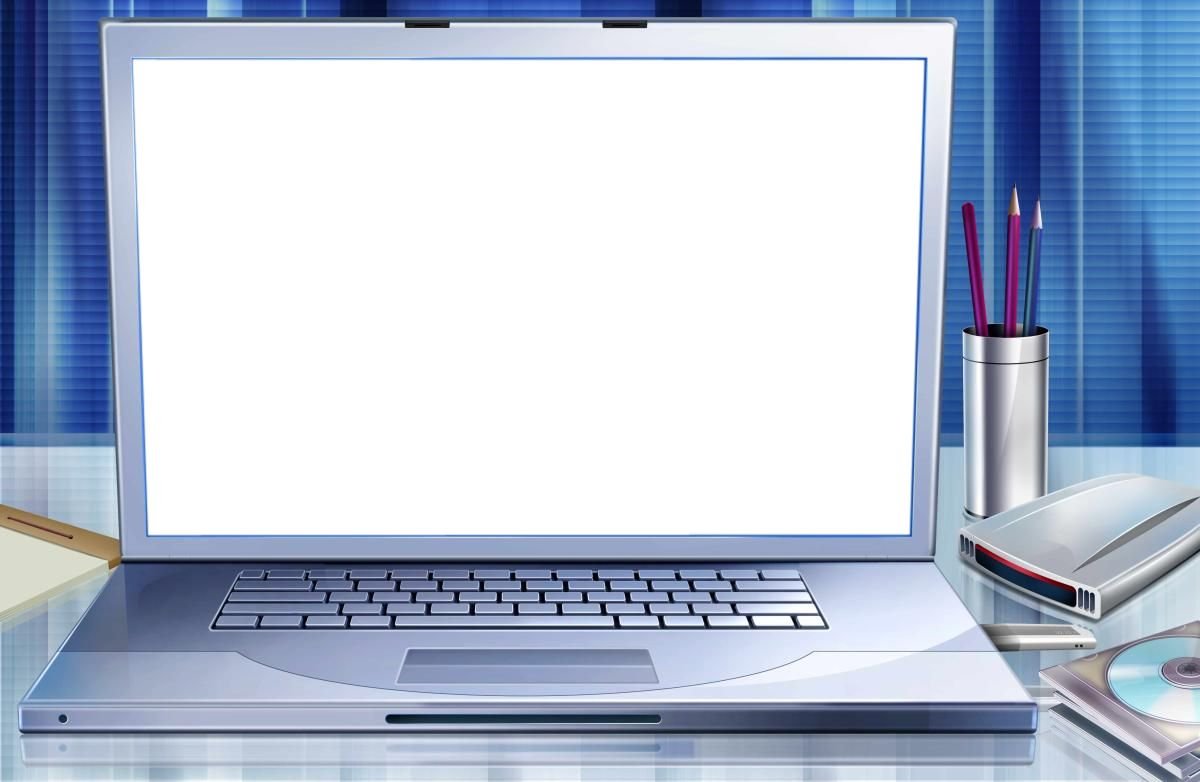 ГБОУ СОШ пос.Просвет СП«Детский сад»Сказка»
«Использование ИТК во взаимодействии  ДОУ и семьи в интересах развития ребенка.»
Составил: Кветкина Наталья Геннадьевна, воспитатель
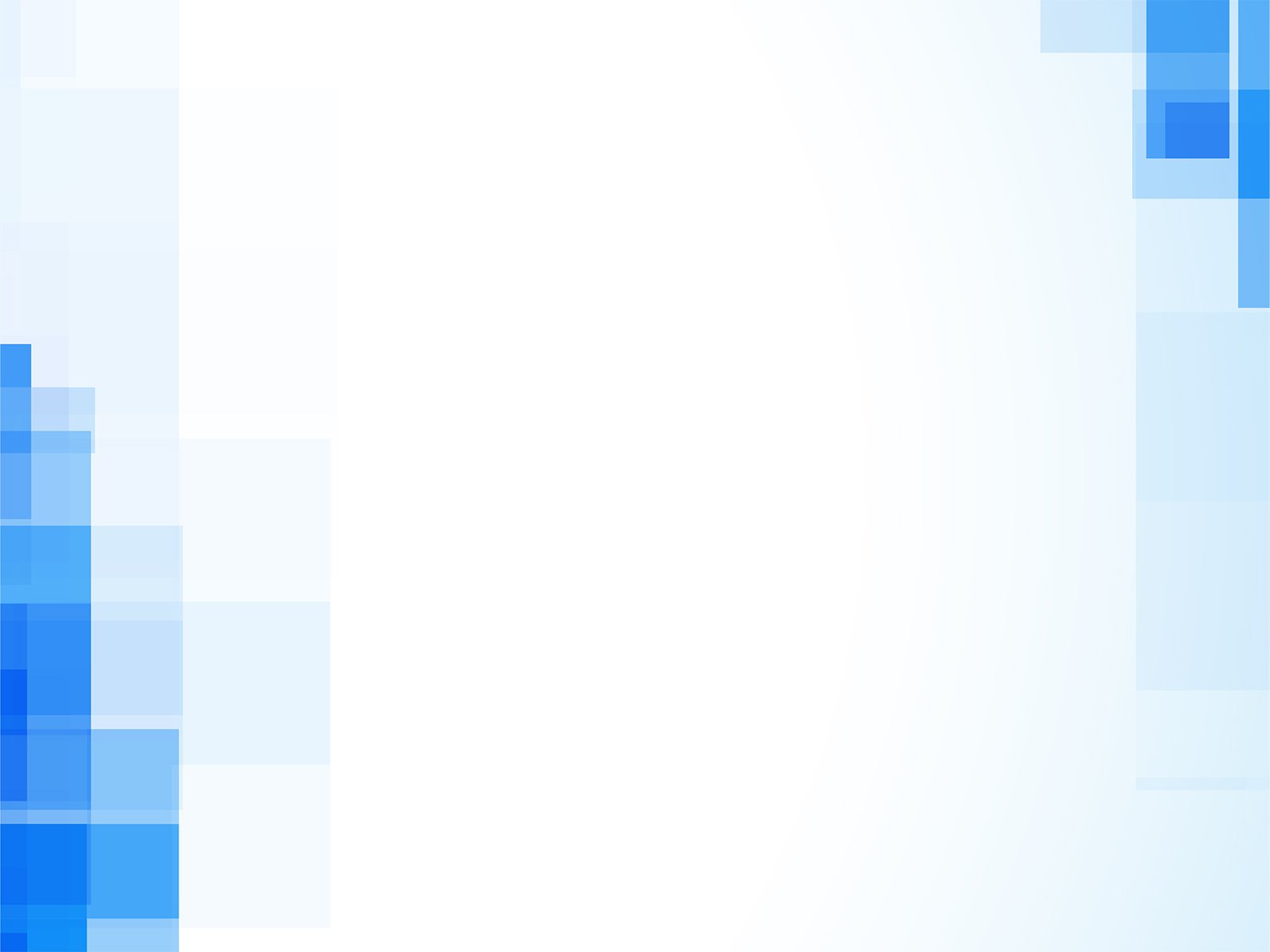 “Кто владеет информацией, тот владеет миром“
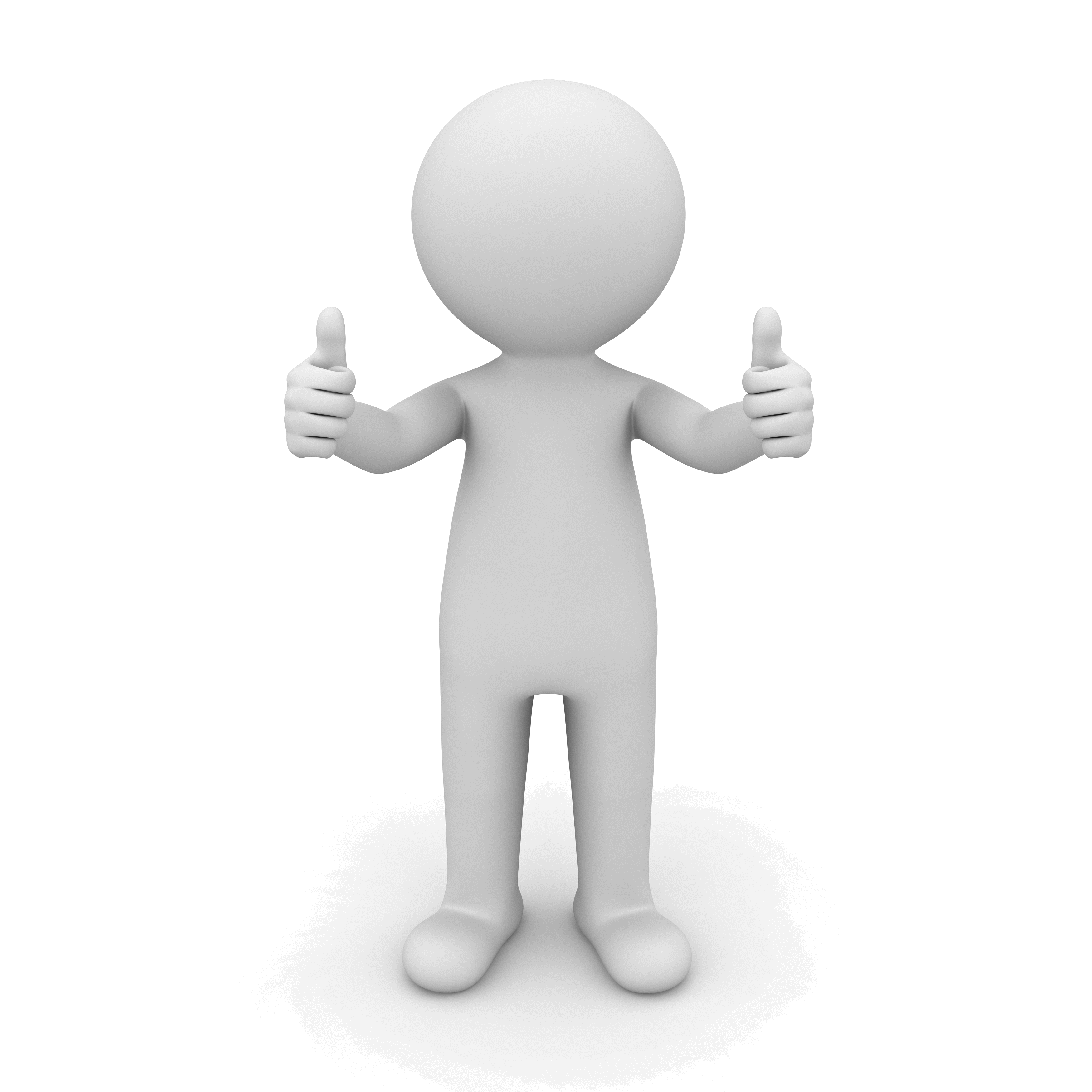 Натан Майер Ротшильд
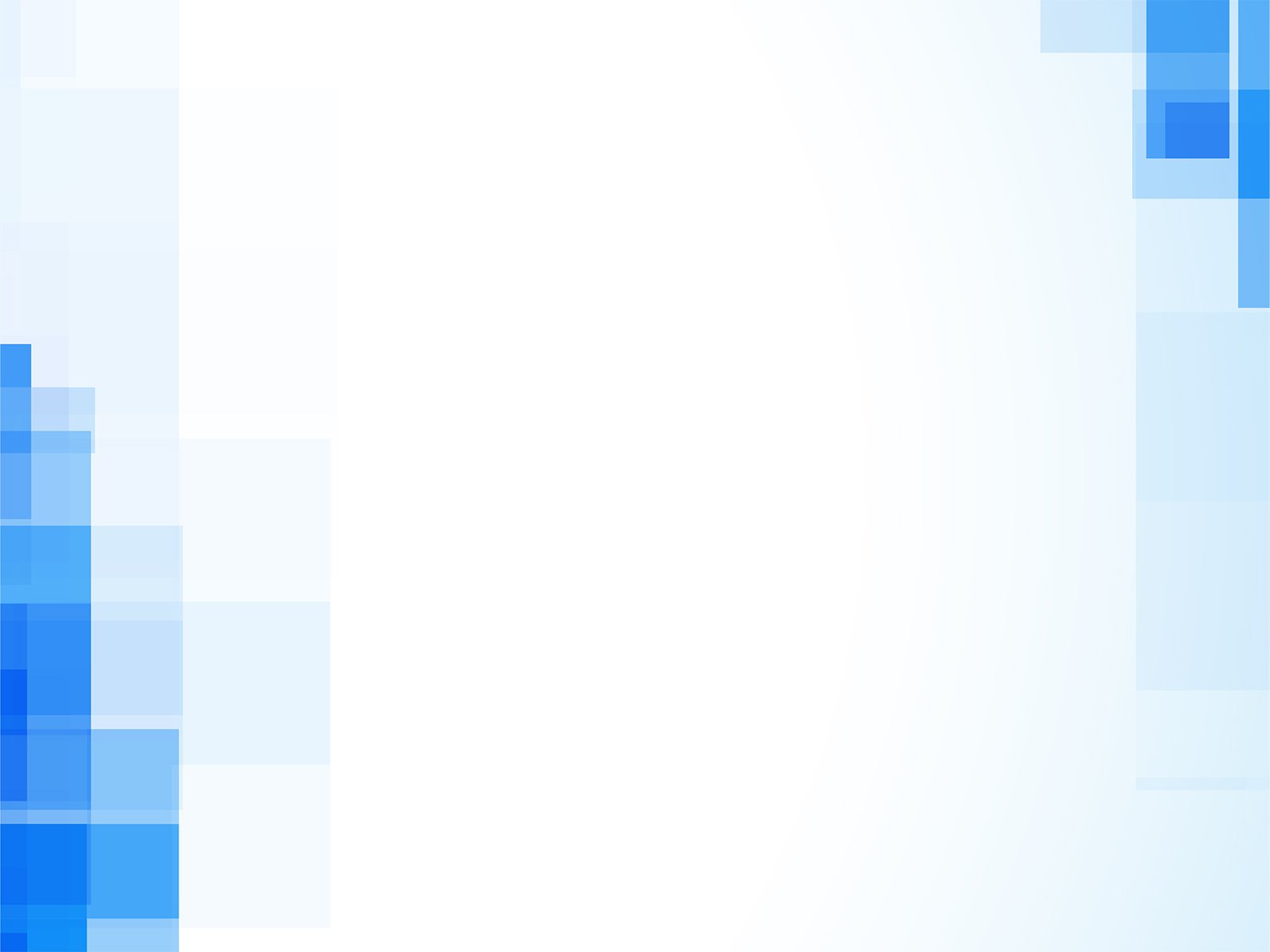 Поддерживающее взаимодействие – это взаимодействие по решению  актуальных проблем воспитания детей при обоюдной готовности воспитывающих взрослых.

Информация  – совокупность каких – либо данных, знаний.
Коммуникация – путь сообщения, форма связи, акт общения, сообщение информации одним лицом другому или ряду лиц.
Технология – совокупность методов и инструментов для достижения желаемого результата, метод преобразования данного в необходимое..
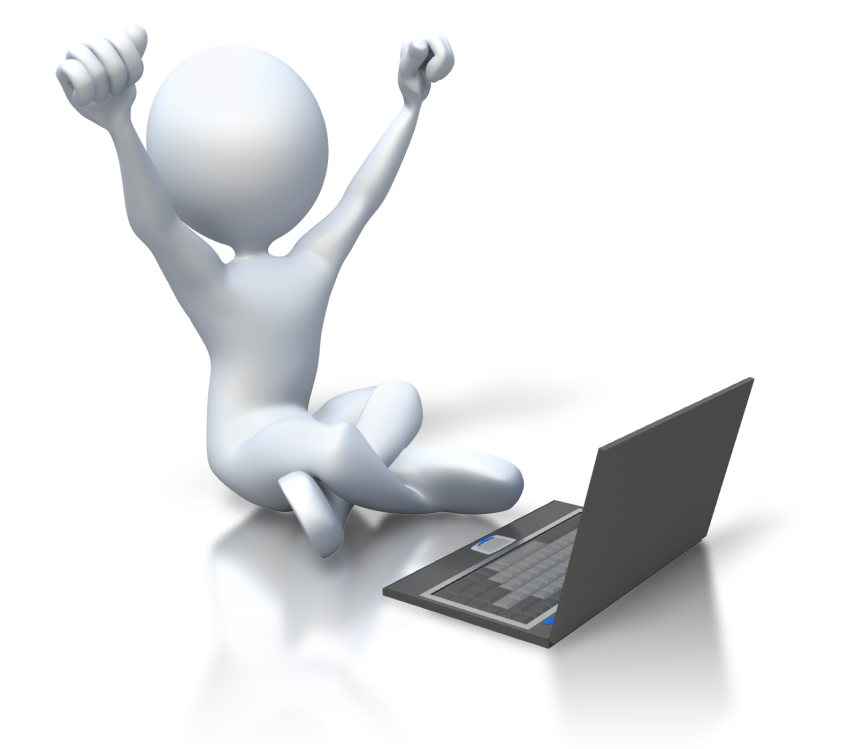 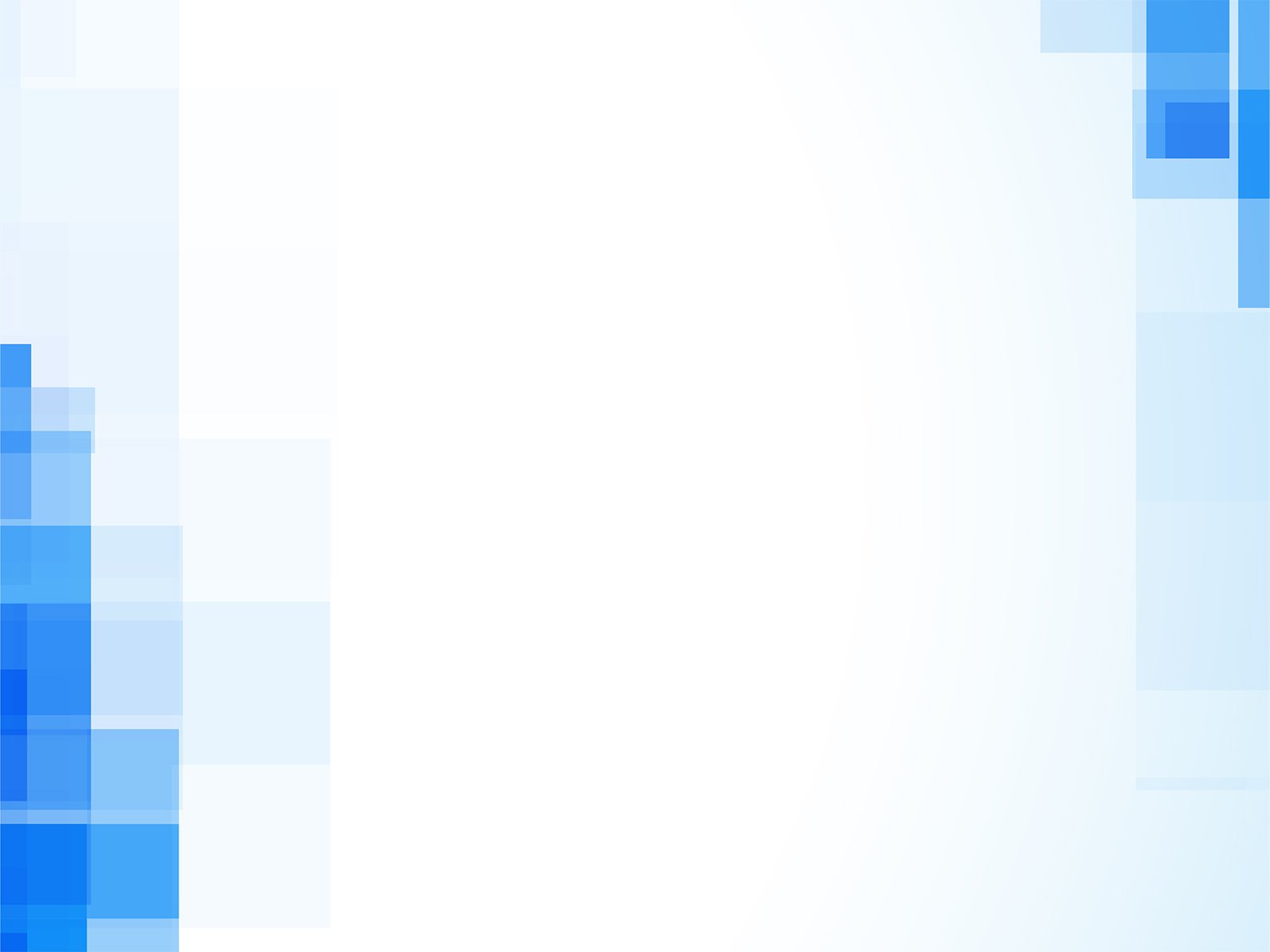 Преимущества использования ИКТ во взаимодействии с родителями:
• минимизация времени доступа к информации субъектов коммуникации;
• возможность продемонстрировать любые документы, фотоматериалы;
• обеспечение индивидуального подхода к субъекту коммуникации;
• оптимальное сочетание индивидуальной работы с групповой;
• рост объема информации;
• обеспечивает диалог субъектов коммуникации (электронная почта);
• оперативное получение информации;
• расширение информационных потоков;
• создание электронных газет, журналов.
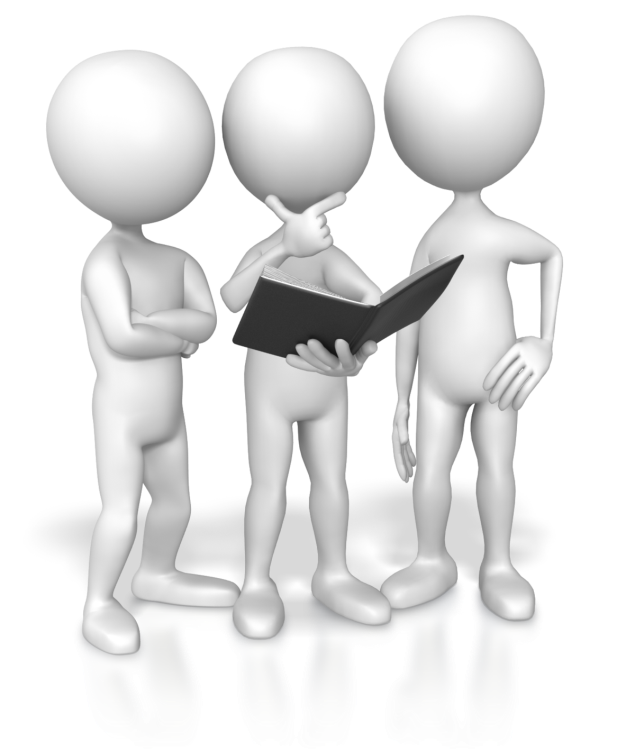 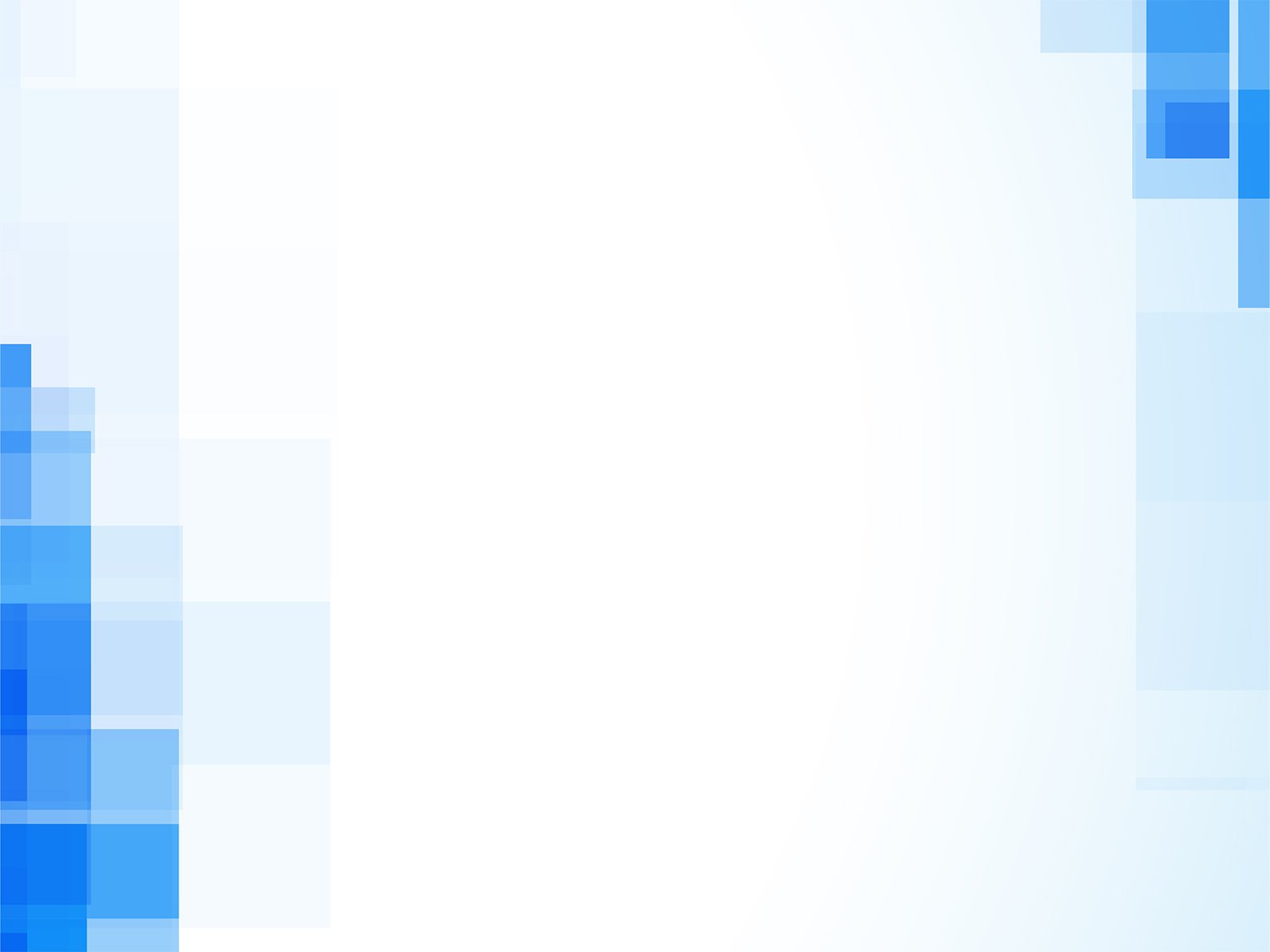 Проблемы использования ИКТ:
• нет компьютеров у родителей;
• недостаточная компьютерная грамотность педагогов и родителей;
• недостаточное материально-техническое обеспечение.
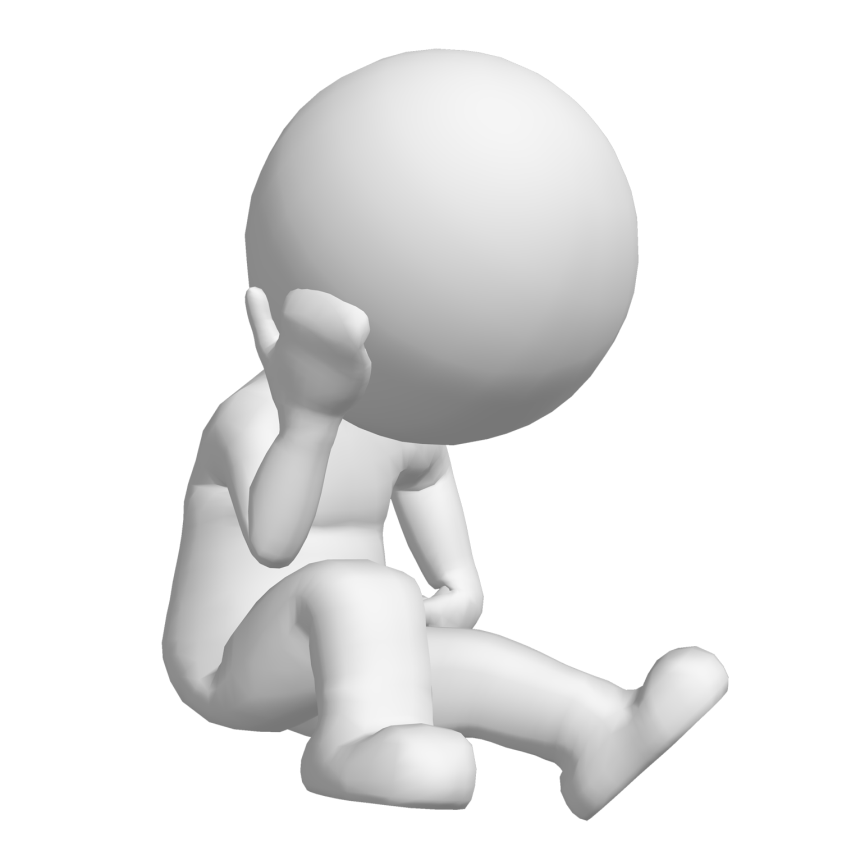 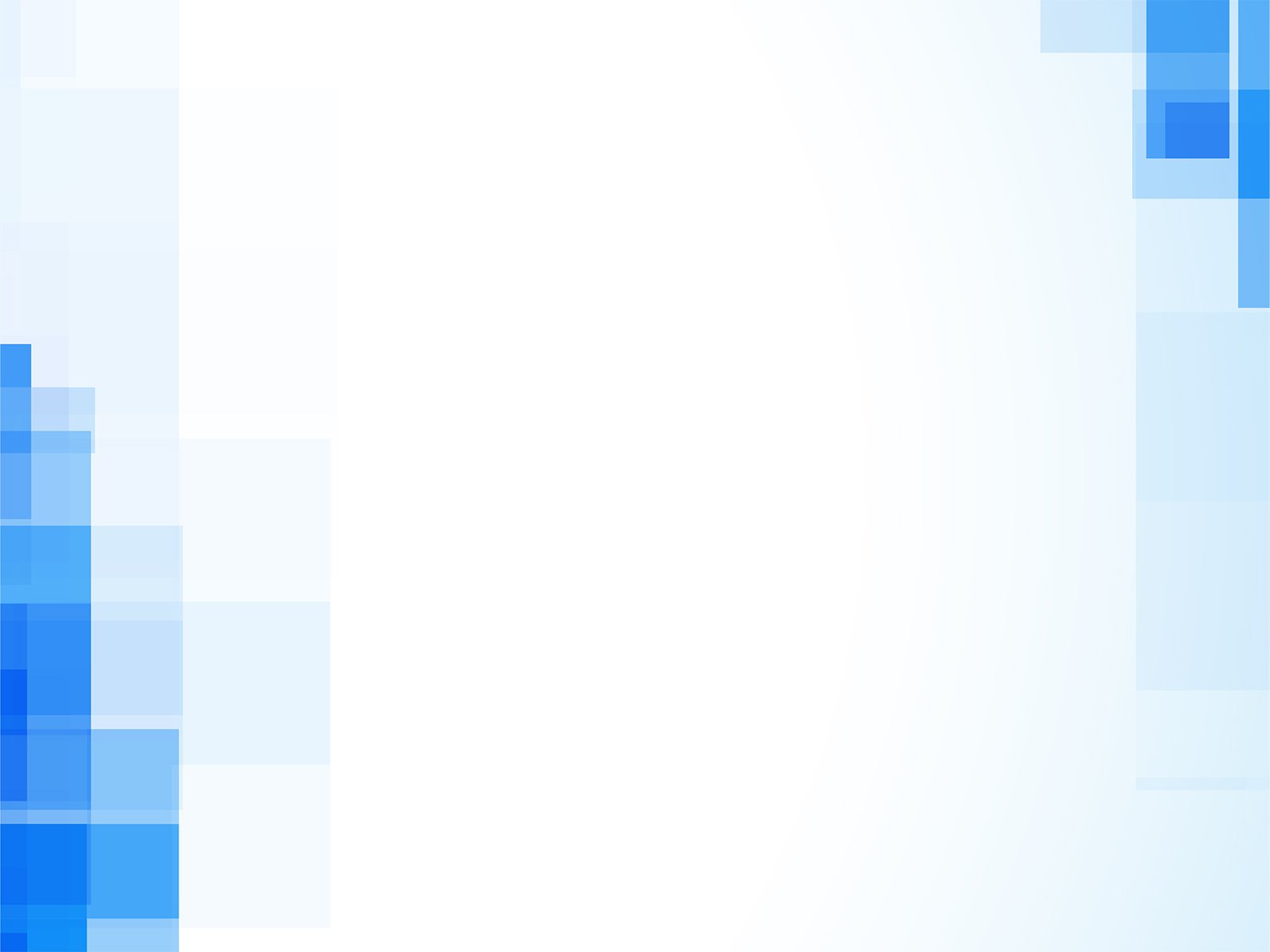 Можно выделить следующие задачи работы по использованию ИКТ:
 Интегрировать информационно – коммуникативные технологии в процесс взаимодействия детского сада и семьи.
 Формировать у педагогов и родителей потребность в использовании информационно – коммуникативных технологий, с целью оптимизации взаимодействия. 
Создать условия для использования информационно –коммуникативных технологий для взаимодействия детского сада с семьей..
Реализация механизма и форм   публичной отчетности.  
 Повысить заинтересованность родителей во взаимодействии  с ДОУ.
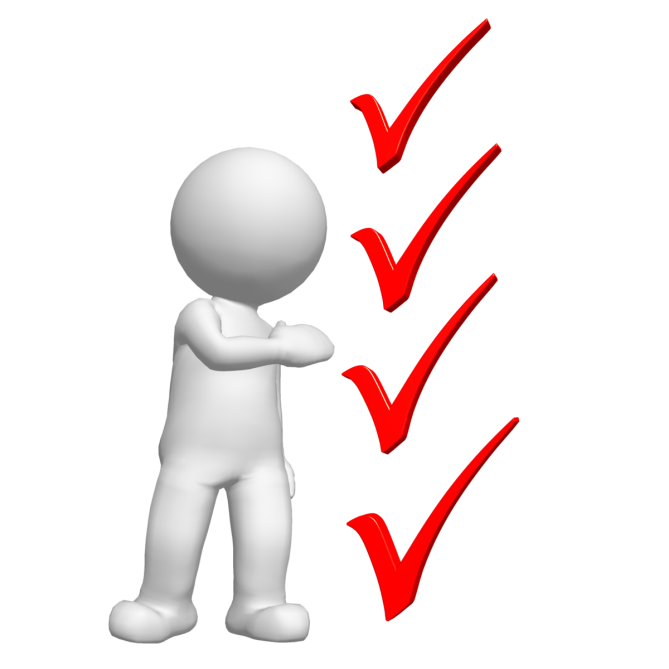 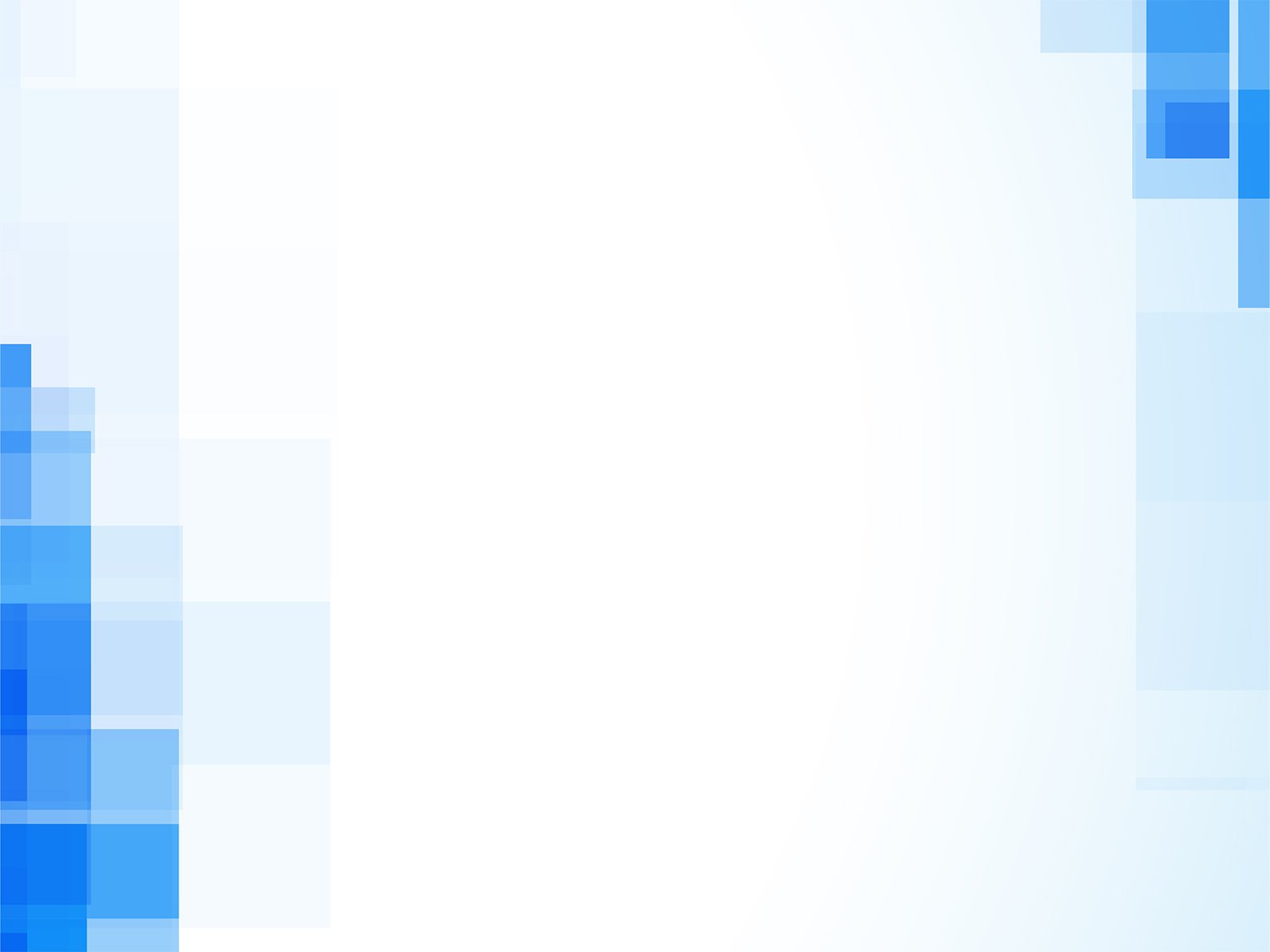 Сайт детского сада
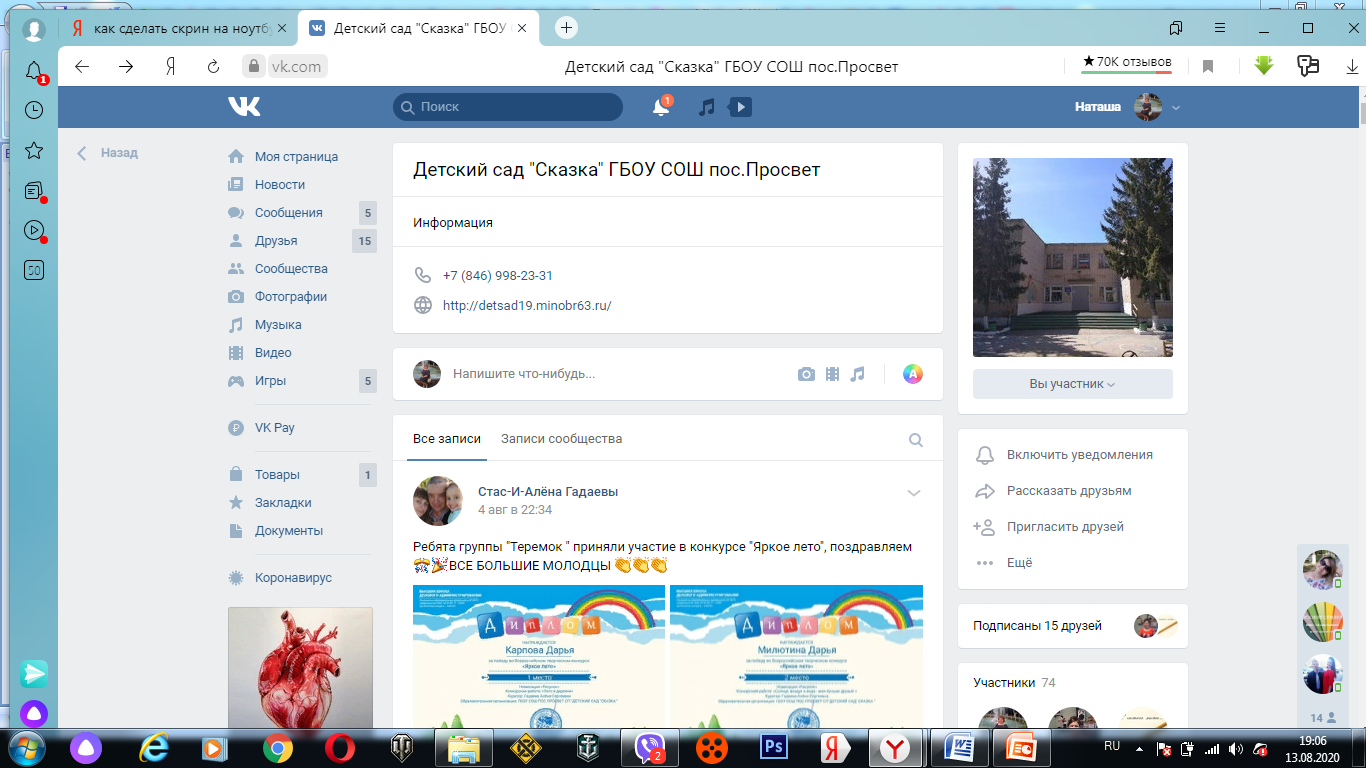 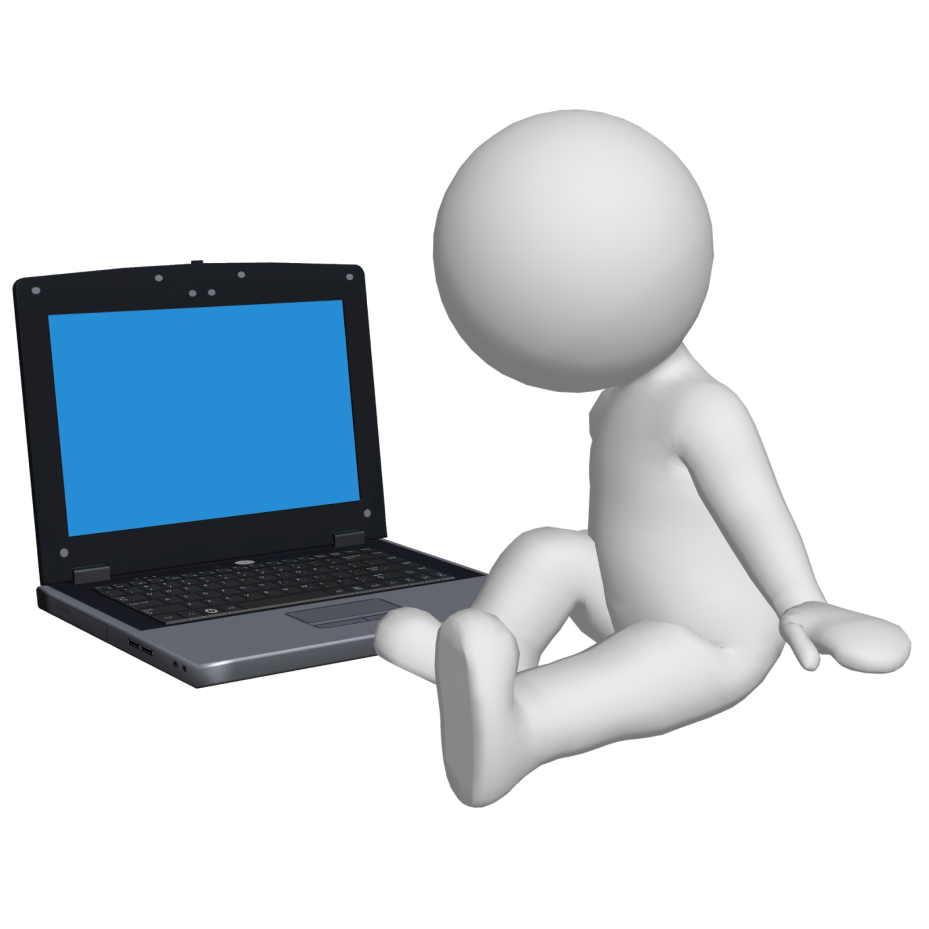 https://vk.com/detsad_skazka19
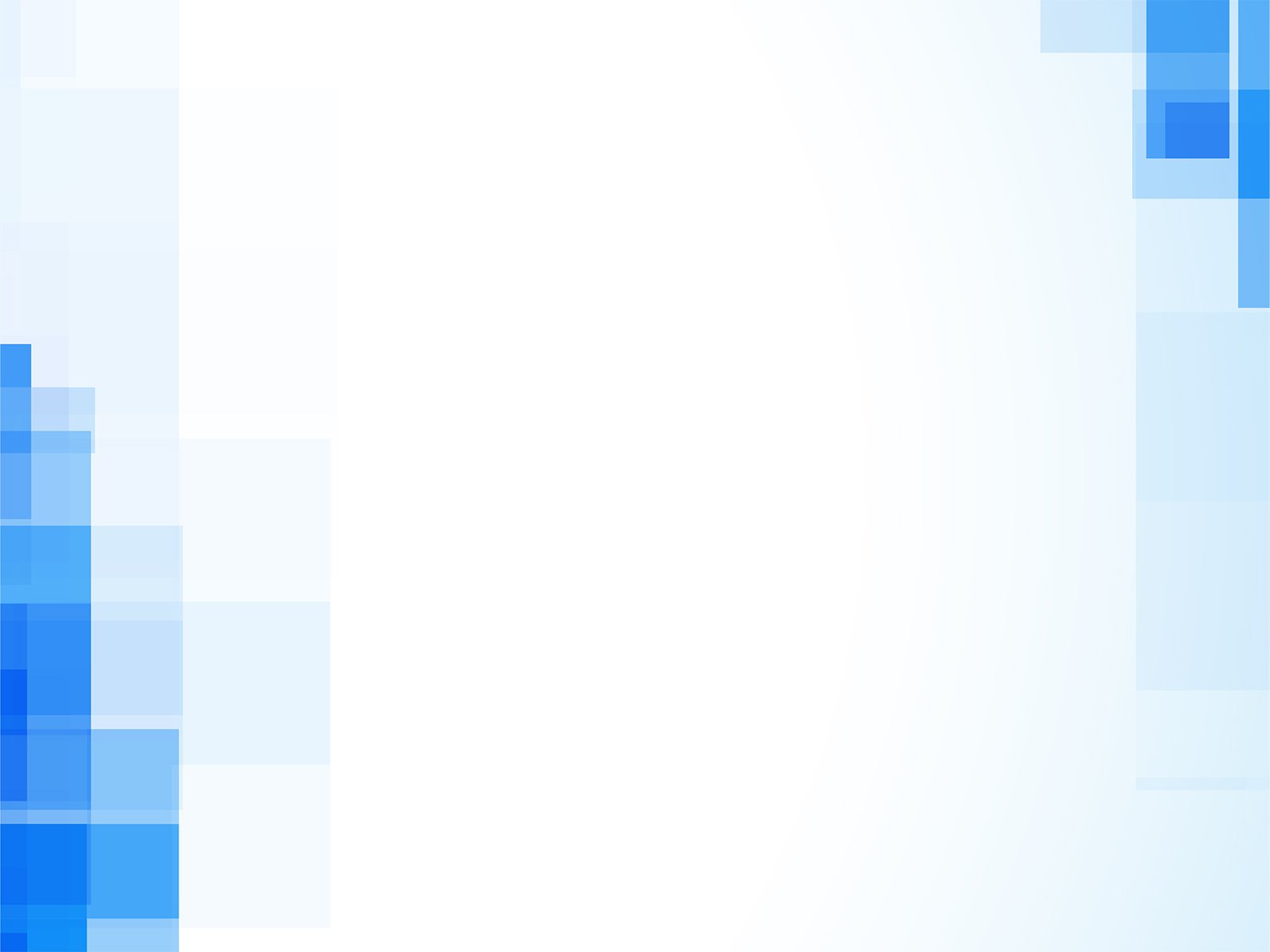 Сотовая связь
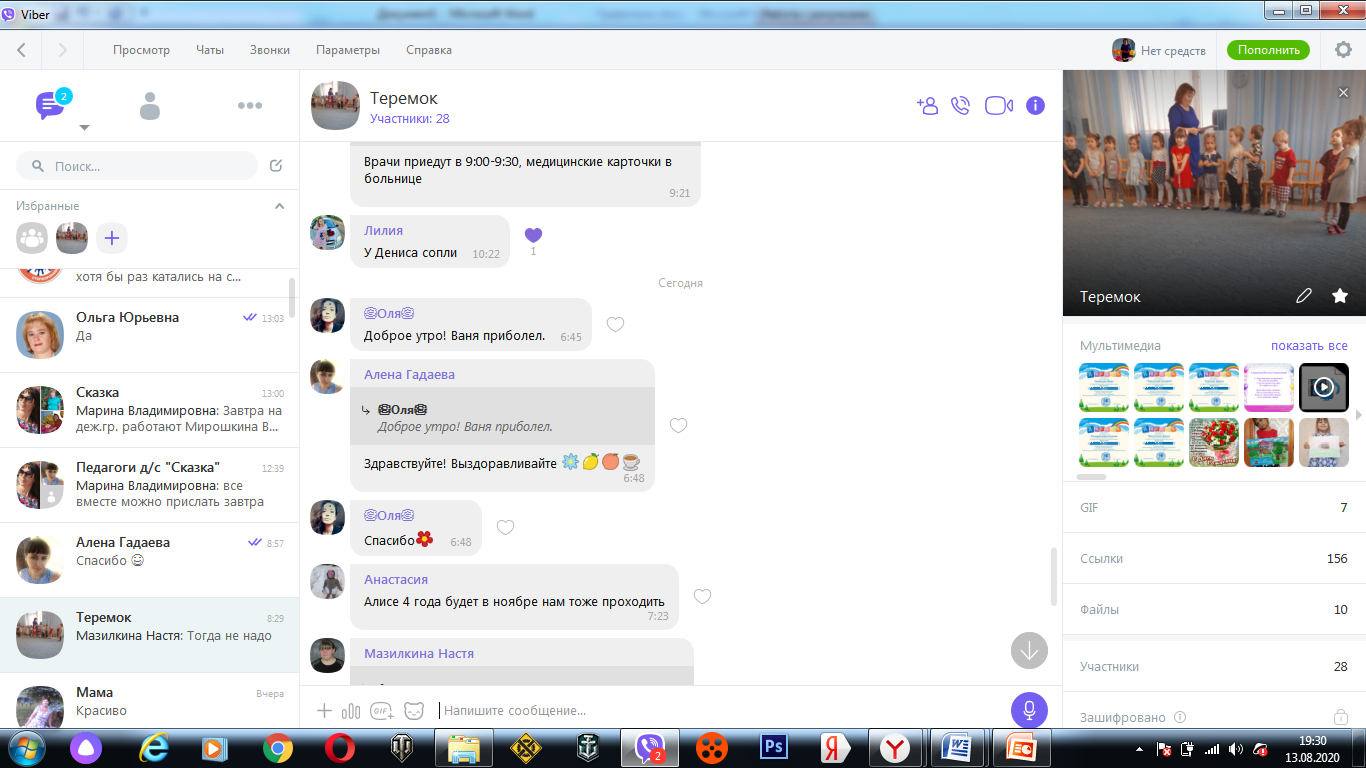 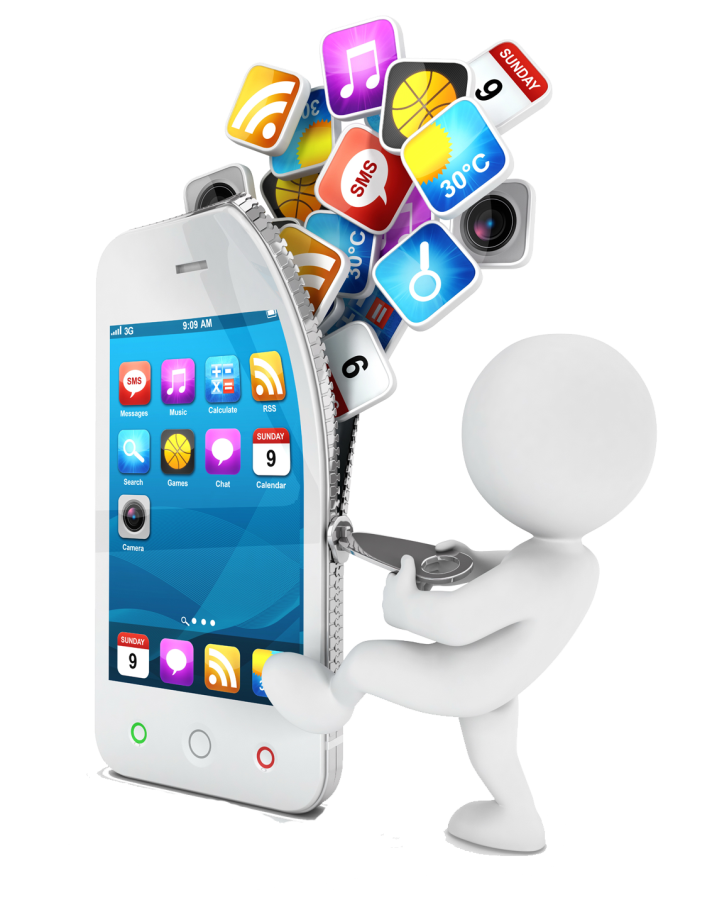 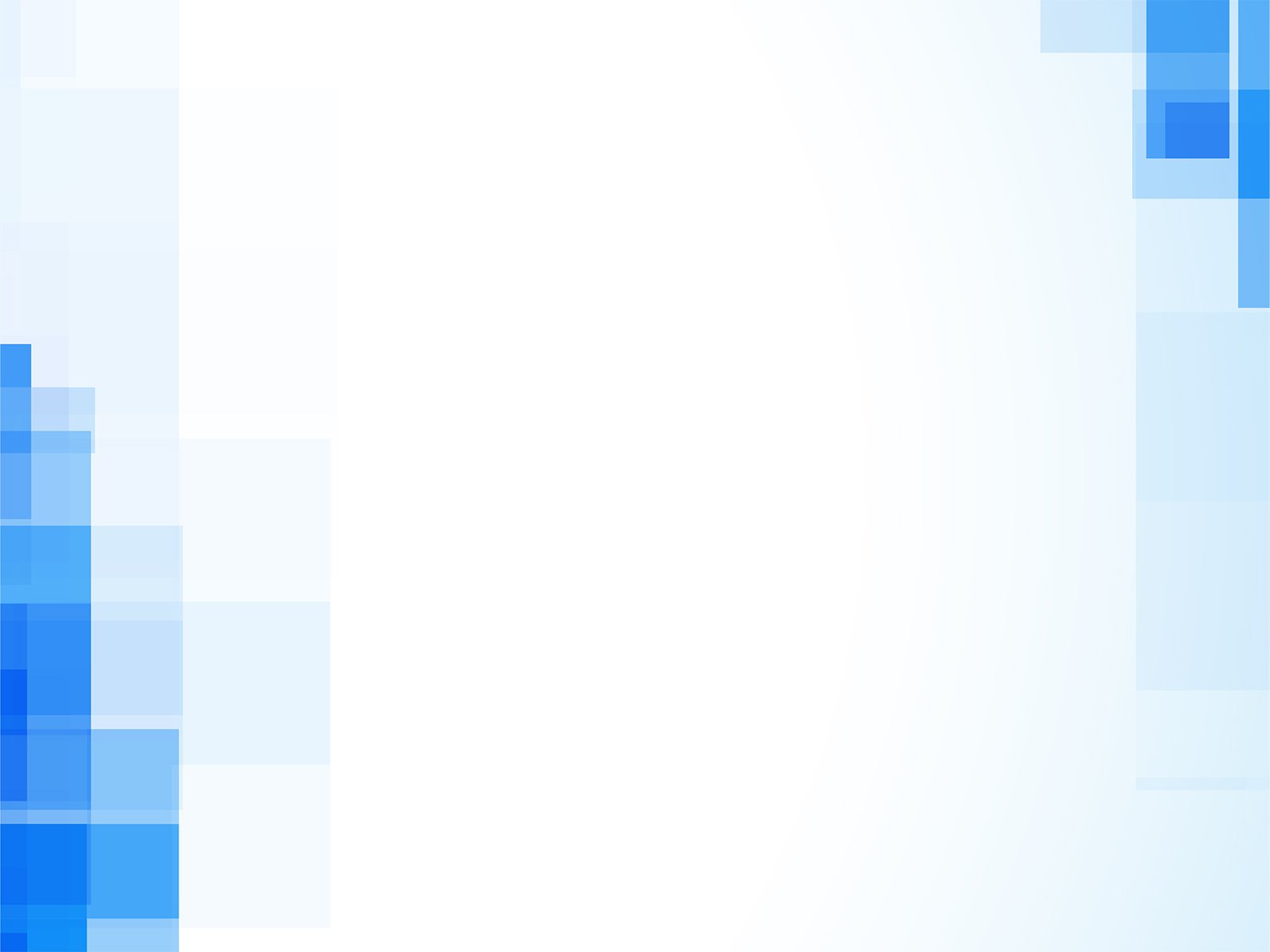 Сайт группы
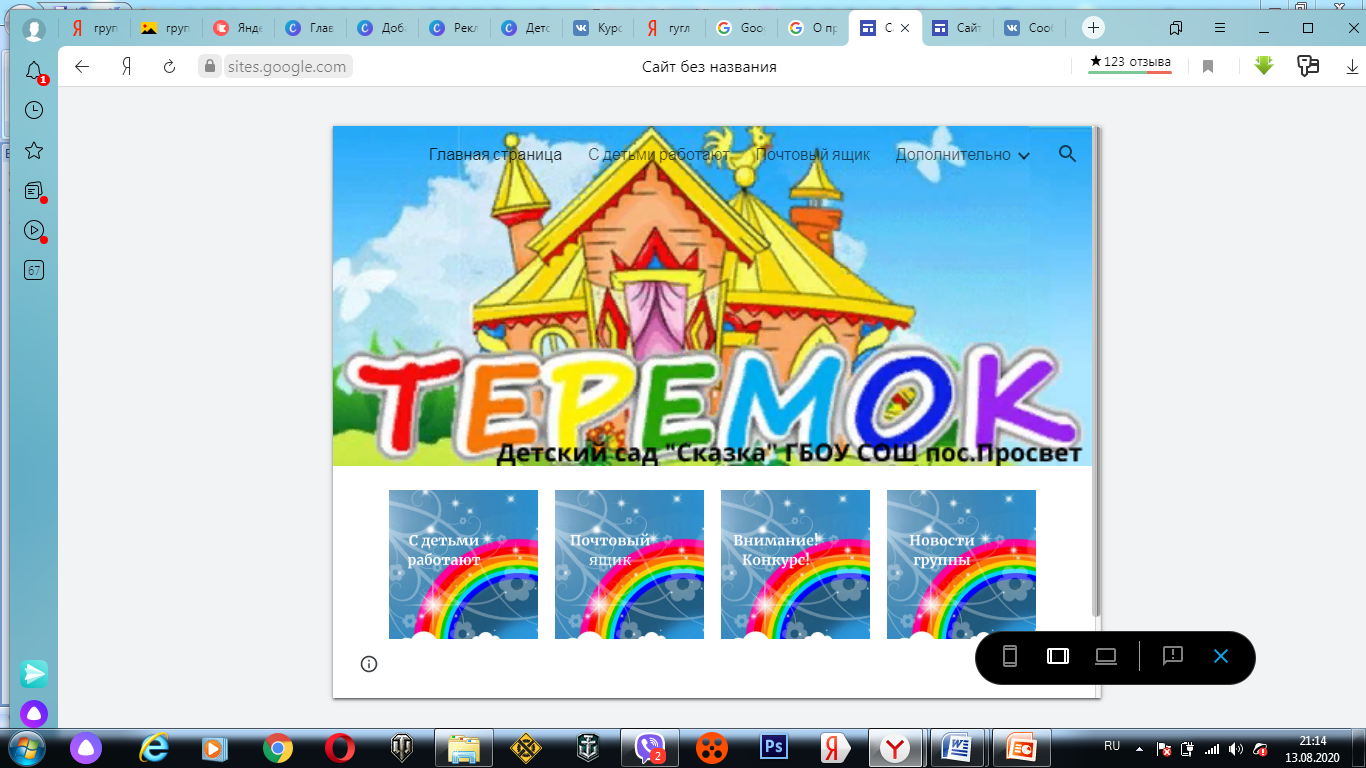 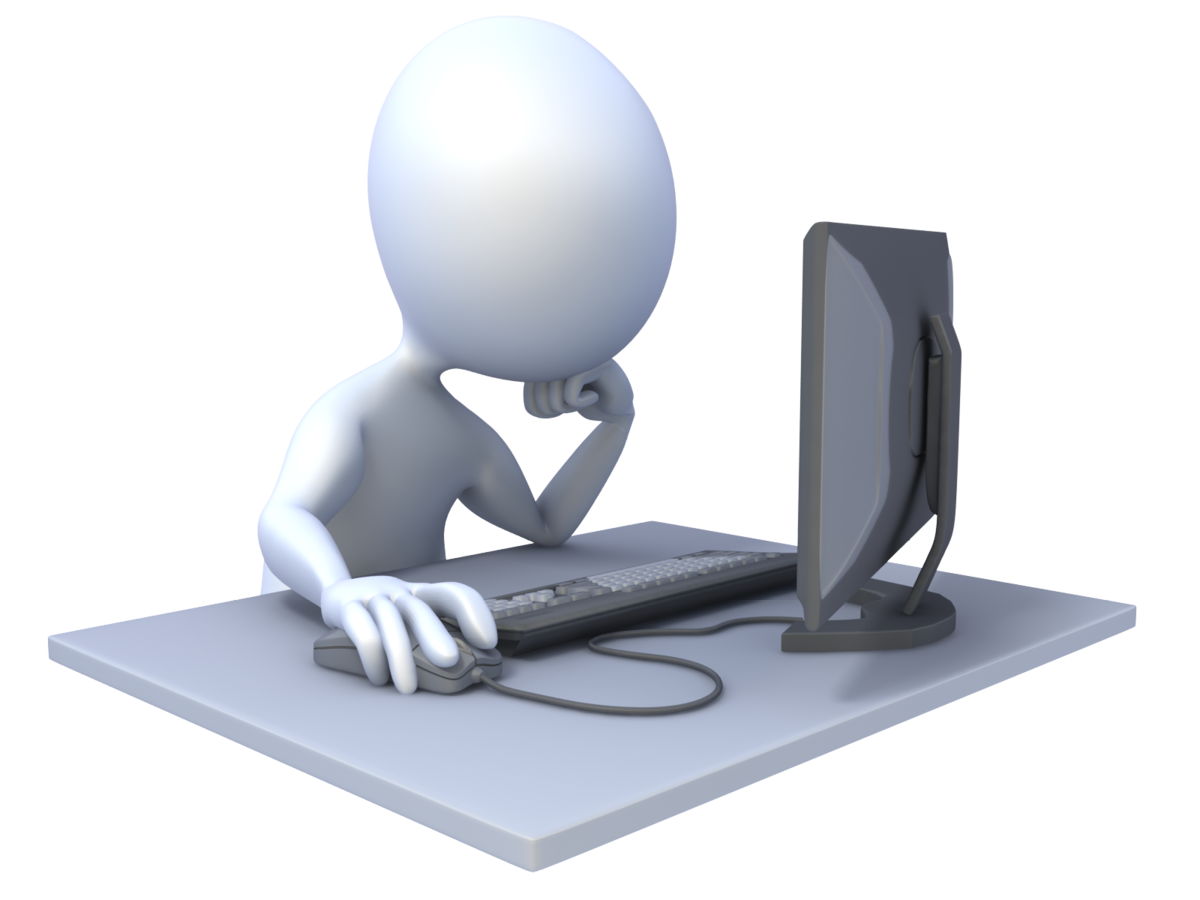 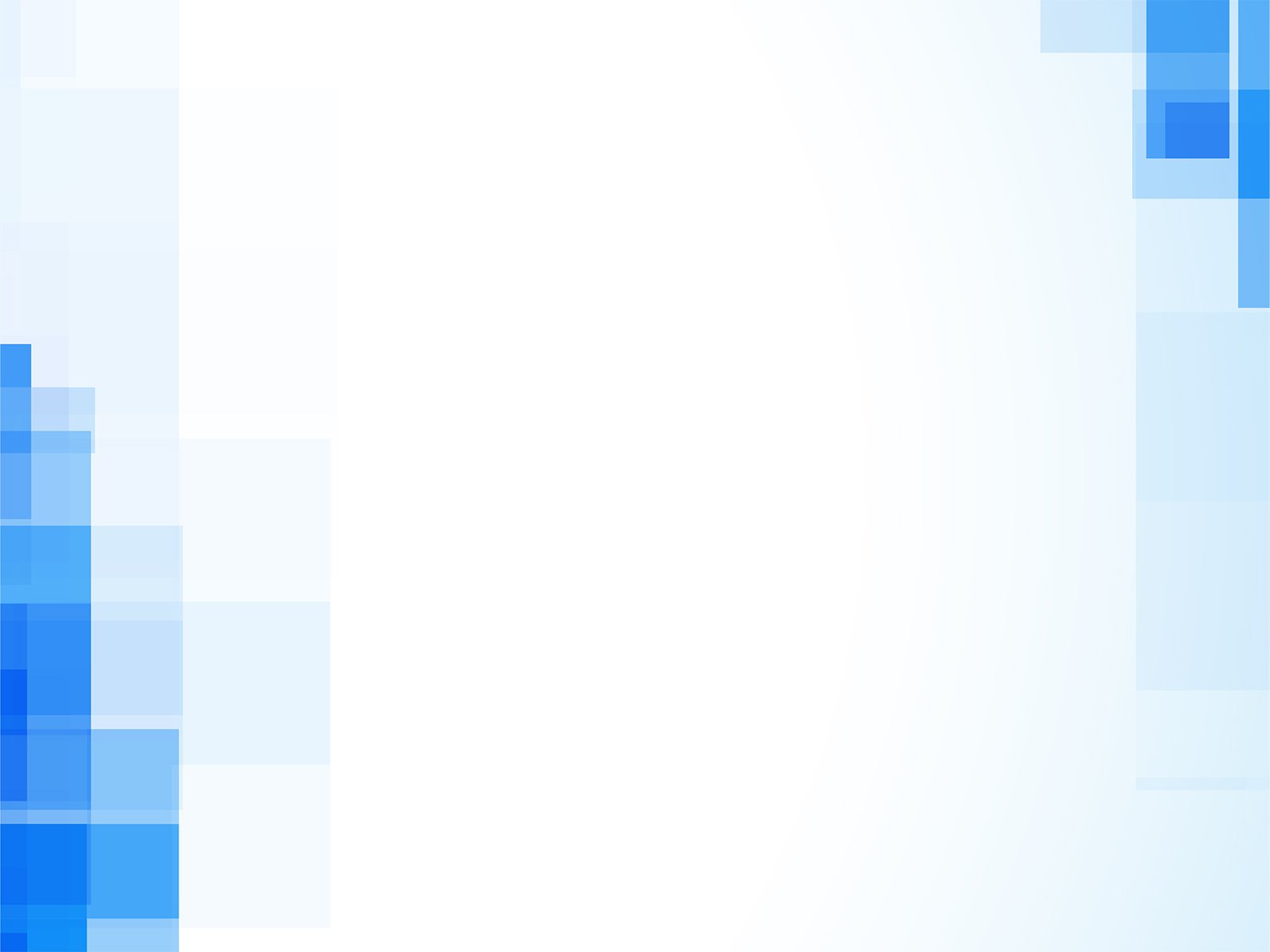 Медиатека
«Умка – детский развивающий сайт» -http://www.1umka.ru
 «Обучалки и развивалки для детей»- http://www.detkiuch.ru
«Baby news»- http://www.baby-news.net
"Оригами – Мир своими руками"-http://www.zonar.info
"Раскраски"-http://packpacku.com 
Детский портал "СОЛНЫШКО"- www.solnet.ee
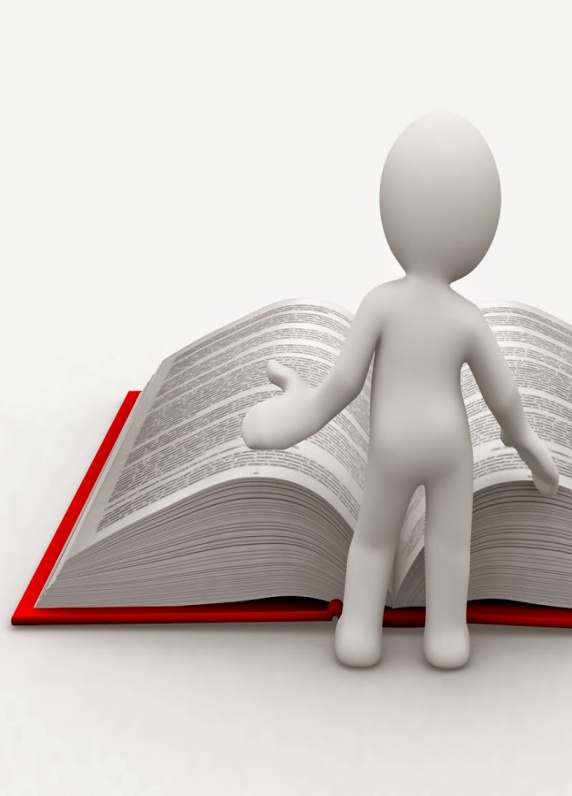 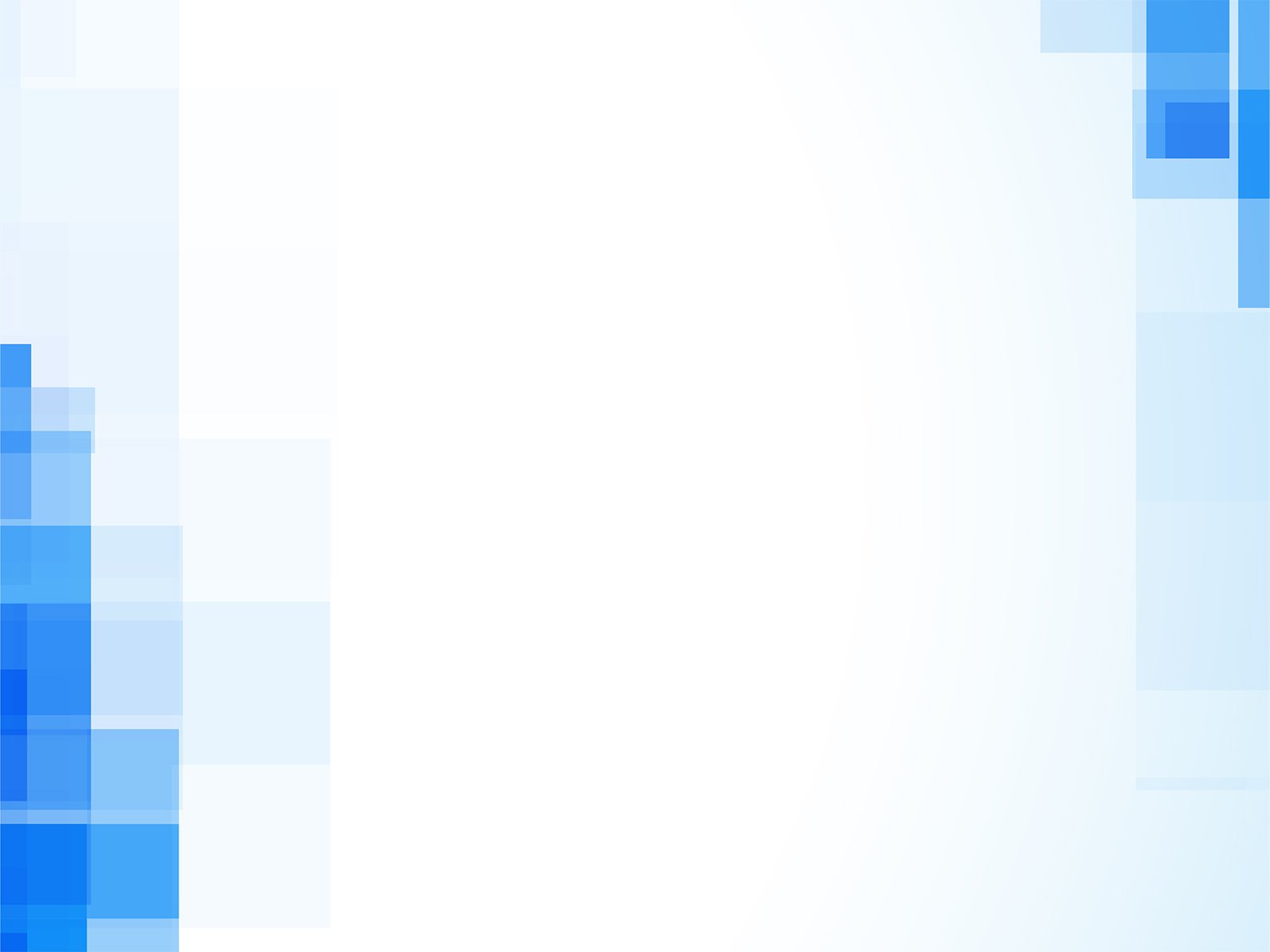 Целенаправленное системное информационное воздействие, направленное на родительскую общественность, с использованием ИКТ позволяет значительно повысить эффективность взаимодействия детского сада и семьи..
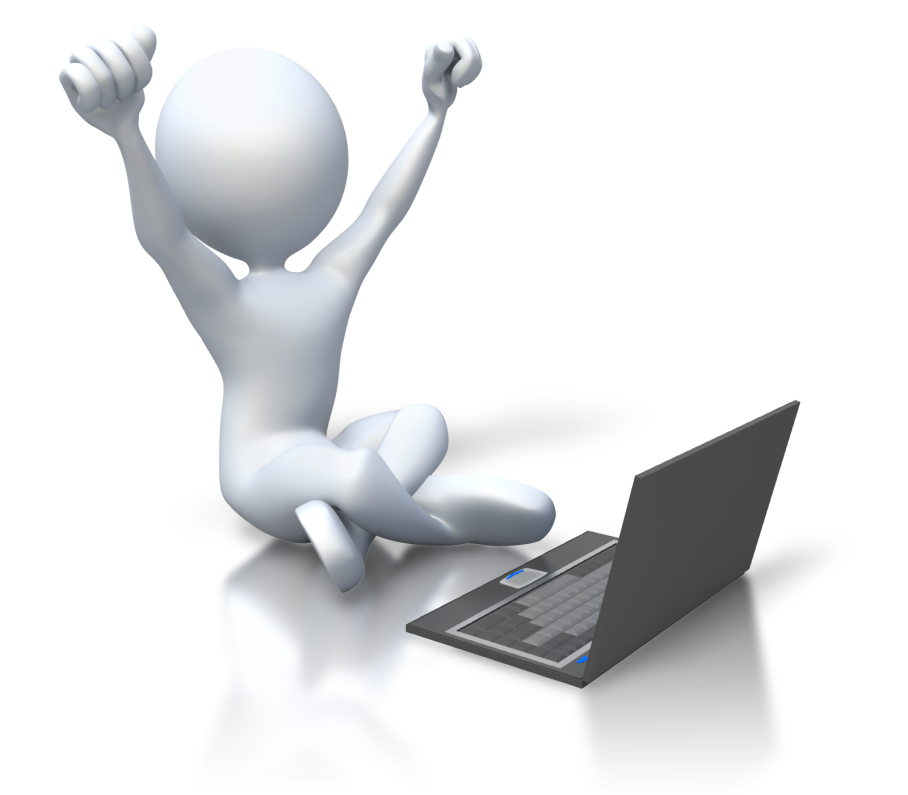 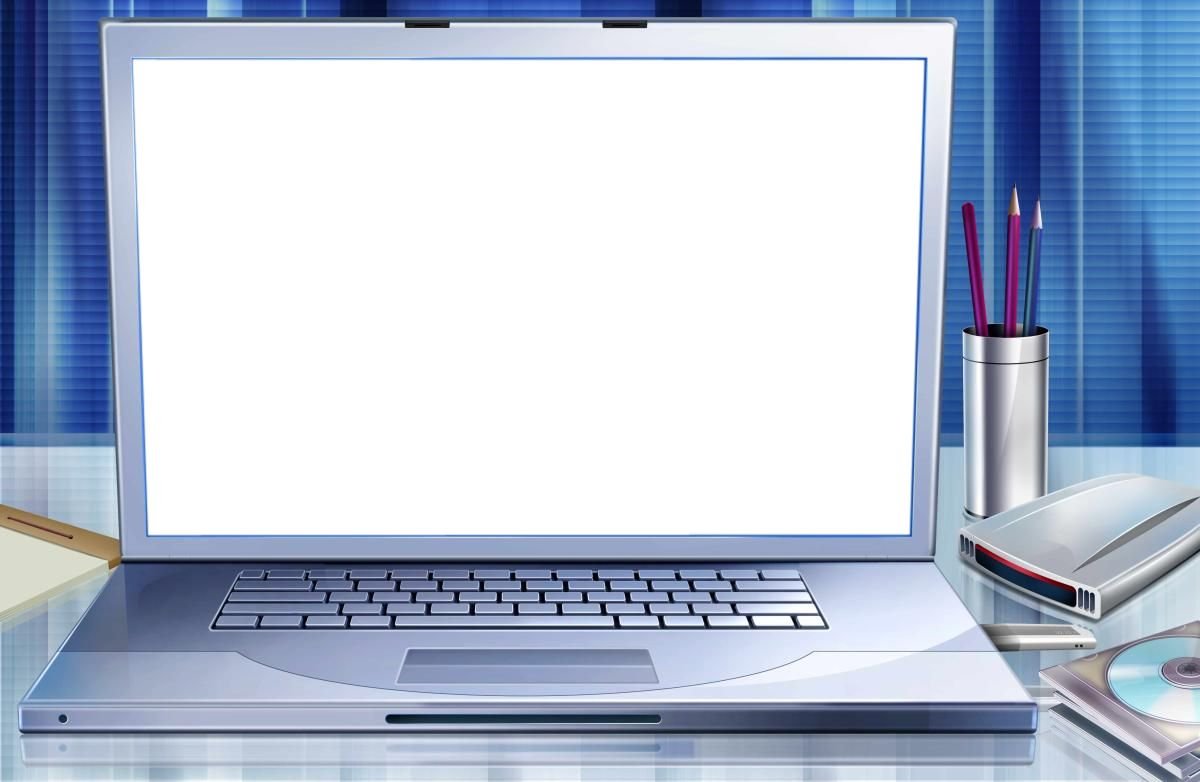 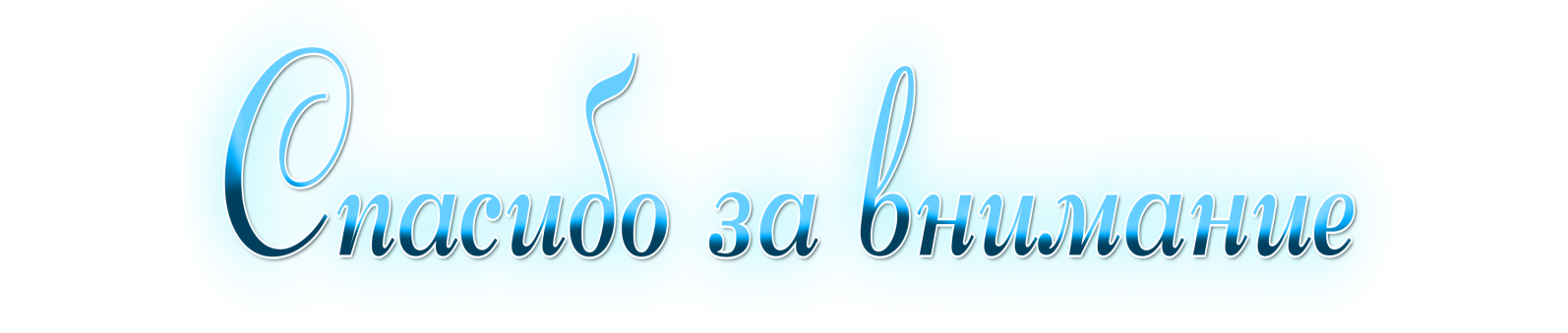